Figure 2. MRI with recording electrode in area 13 of OFC (tip of recording electrode marked with star). All recording ...
Cereb Cortex, Volume 18, Issue 1, January 2008, Pages 93–103, https://doi.org/10.1093/cercor/bhm034
The content of this slide may be subject to copyright: please see the slide notes for details.
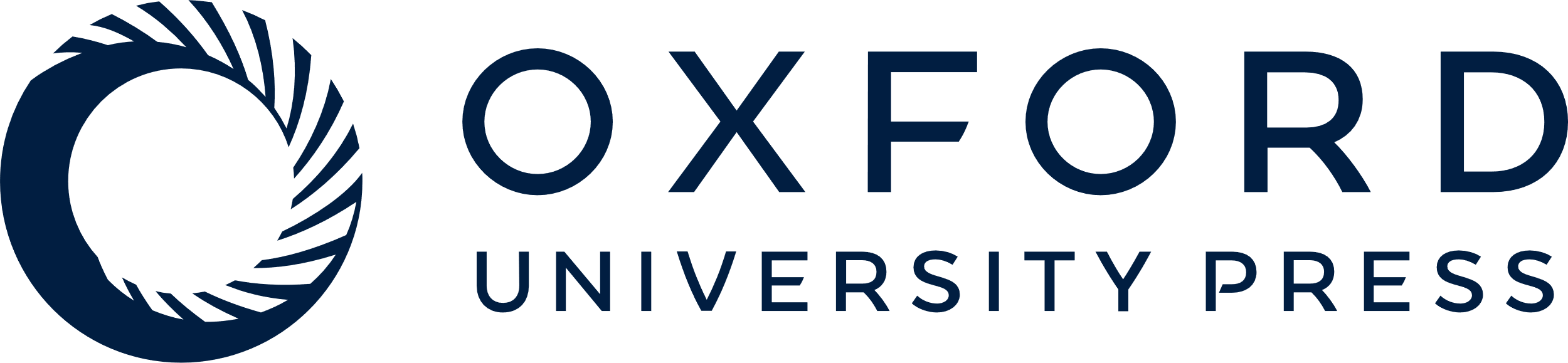 [Speaker Notes: Figure 2. MRI with recording electrode in area 13 of OFC (tip of recording electrode marked with star). All recording sites were located between the medial orbital sulci (MOS) and lateral orbital sulci (LOS), from 33 to 37 mm rostral to the interaural line (caudal area 11 and rostral area 13). MRIs were obtained on a 1.5-T General Electric Signa unit, using a 5-inch surface coil and a 3-dimensional volume spoiled grass pulse sequence (time echo 6, time repetition 25, flip angle 30, field of view of 11 cm, slice thickness of 1 mm).


Unless provided in the caption above, the following copyright applies to the content of this slide: Published by Oxford University Press 2007.This is an Open Access article distributed under the terms of the Creative Commons Attribution Non-Commercial License (http://creativecommons.org/licenses/by-nc/2.0/uk/) which permits unrestricted non-commercial use, distribution, and reproduction in any medium, provided the original work is properly cited.]